City of Austin Drainage Criteria Manual
https://www.municode.com/library/#!/tx/austin/codes/drainage_criteria_manual
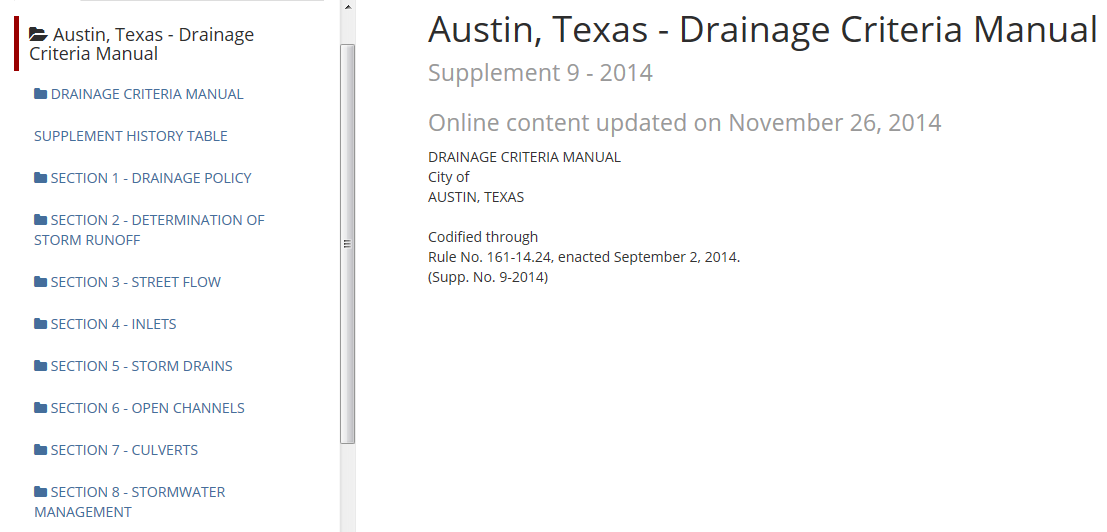 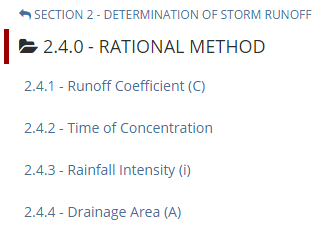 Rational Method
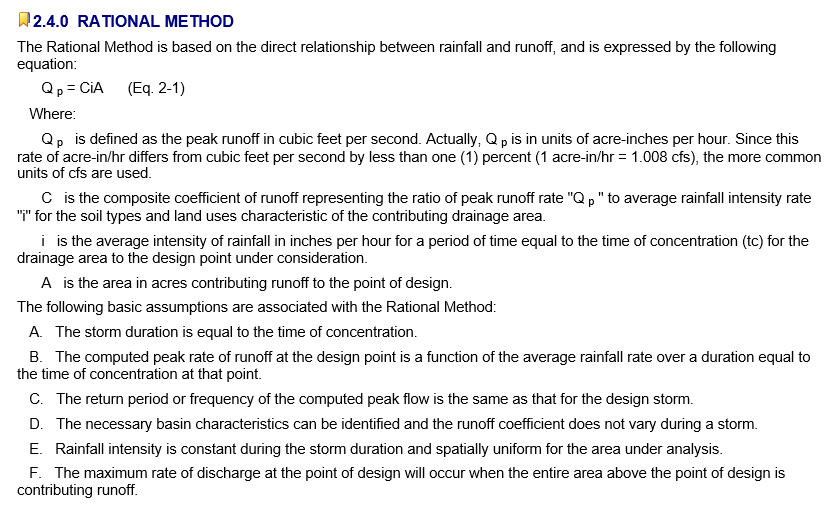 Source: Austin Drainage Criteria Manual, Chapter 2
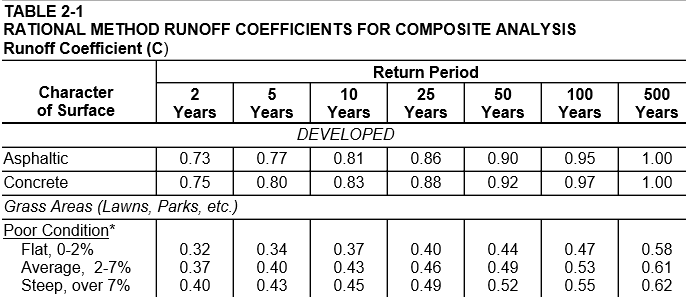 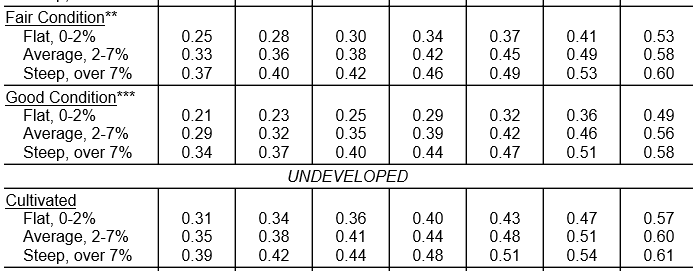 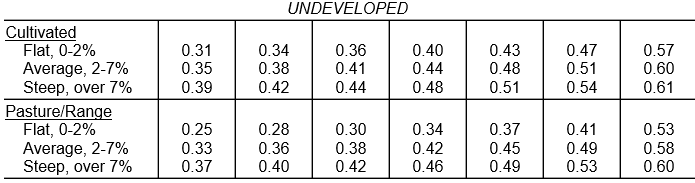 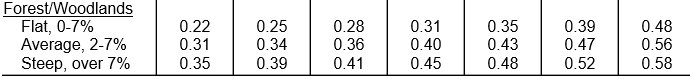 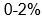 Source: Austin Drainage Criteria Manual, Chapter 2
Manning’s N values
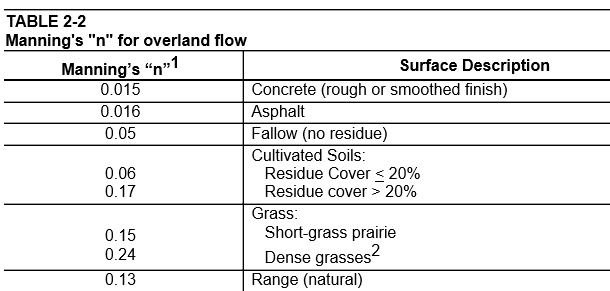 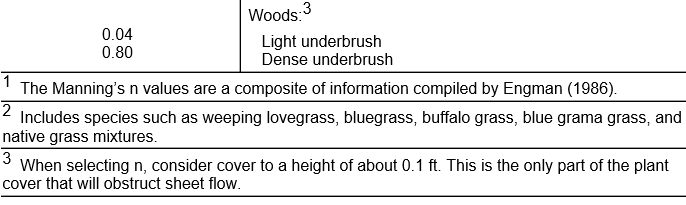 Intensity-Duration-Frequency Curves
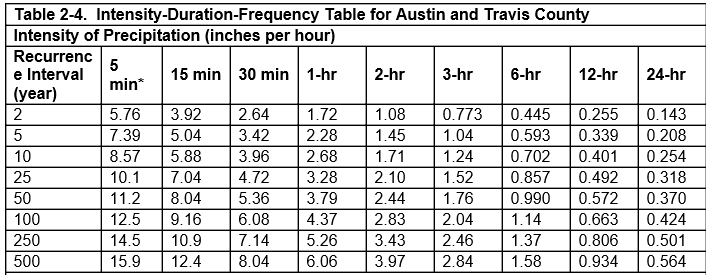